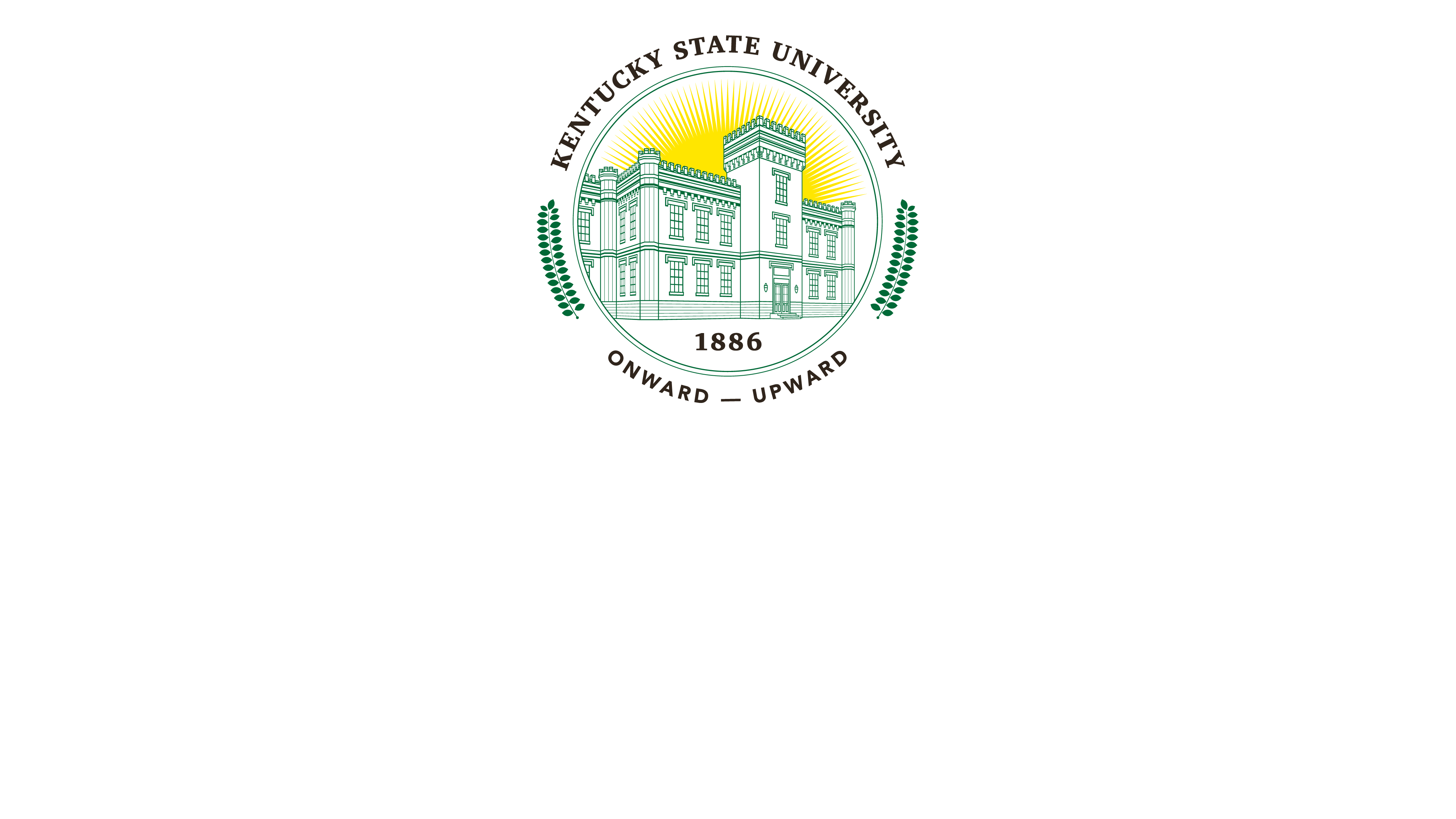 COMMISSION ON RACE AND ACCESS TO OPPORTUNITY Enabling an Intended Future for KSU
Ronald A. Johnson, PhD
Interim President
Kentucky State University
August 23rd, 2022
“As for the future, your task is not to foresee it, but to enable it”

Antoine de Saint Exupéry
Today’s Remarks
Restoring KSU’s Purpose and Financial Viability

KSU’s Transformation

Enabling an Intended Future for KSU

The Road Ahead…
Restoring KSU’s Purpose and Financial Viability
HB 250:  Section 7.
KSU’s Mission Statement
KSU’s Purpose
KSU’s Impact and Financial Viability
“The Journey Is the Reward”

Steve Jobs
HB 250:  Section 7.
… the financial health and success of Kentucky State University, a comprehensive, historically Black land-grant university, is vital to the well-being of Kentucky's postsecondary education system and the students it serves, an emergency is declared to exist, and this Act takes effect upon its passage and approval by the Governor or upon its otherwise becoming a law.
https://legiscan.com/KY/text/HB250/2022
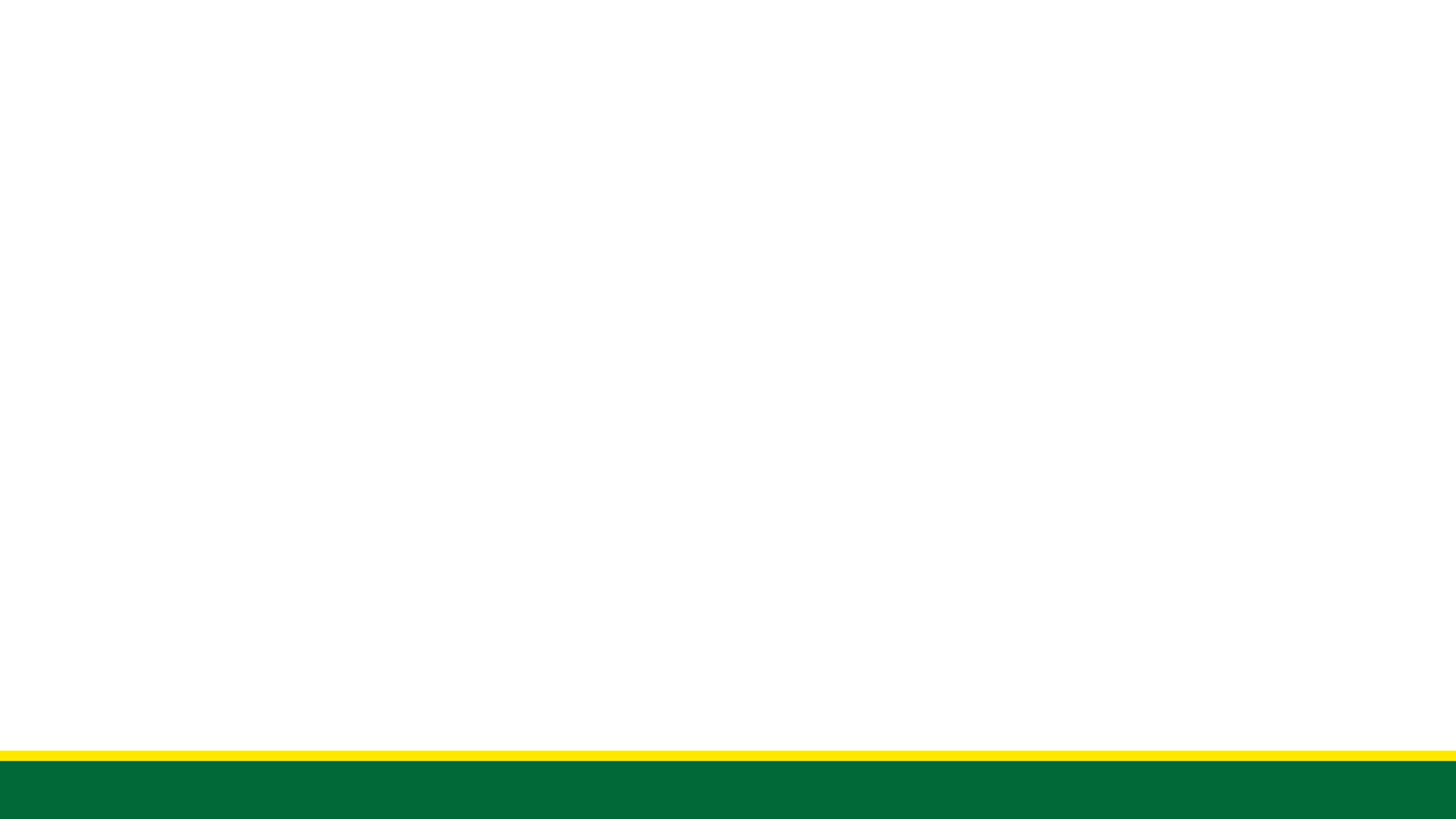 KSU’s Mission Statement
A History of Service…
Dedicated to Empowerment…
KSU’s Purpose
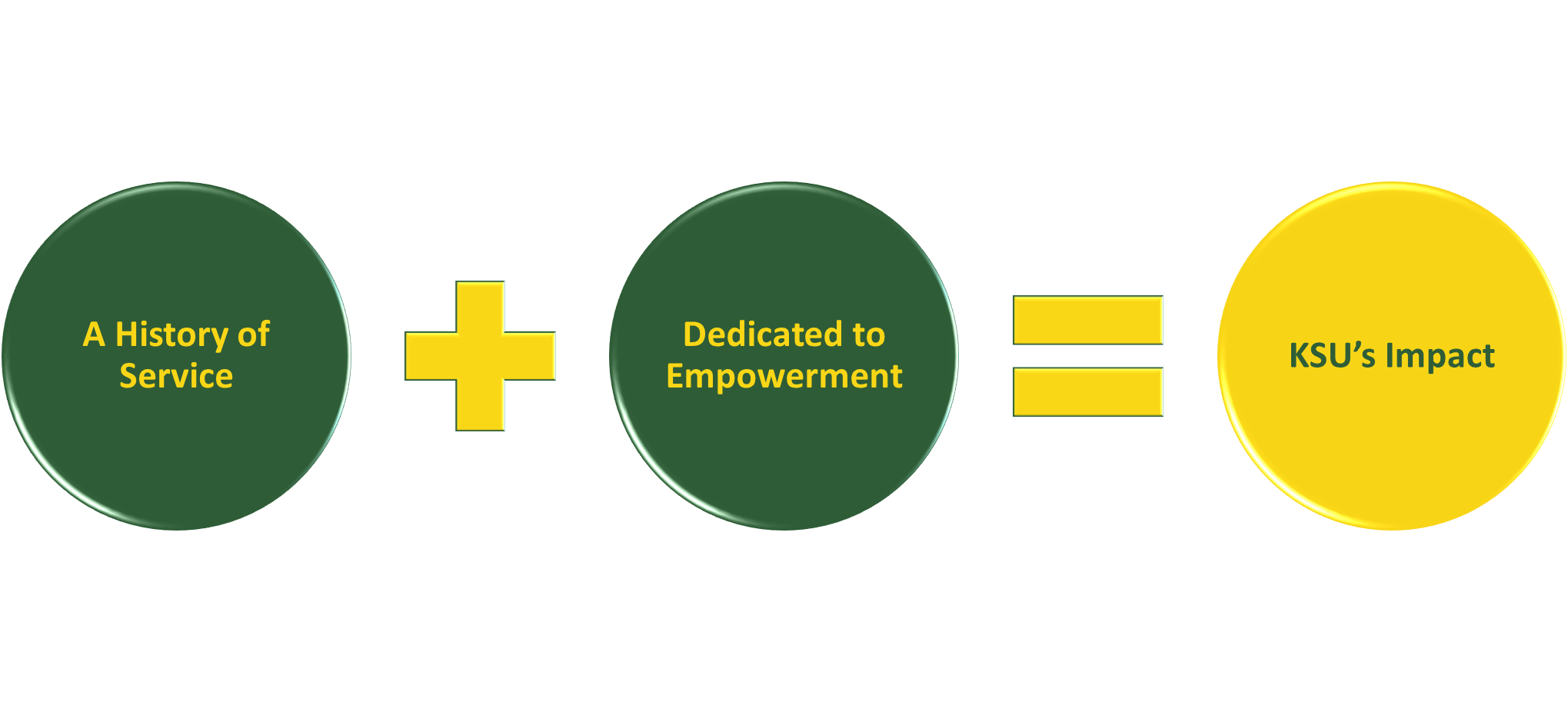 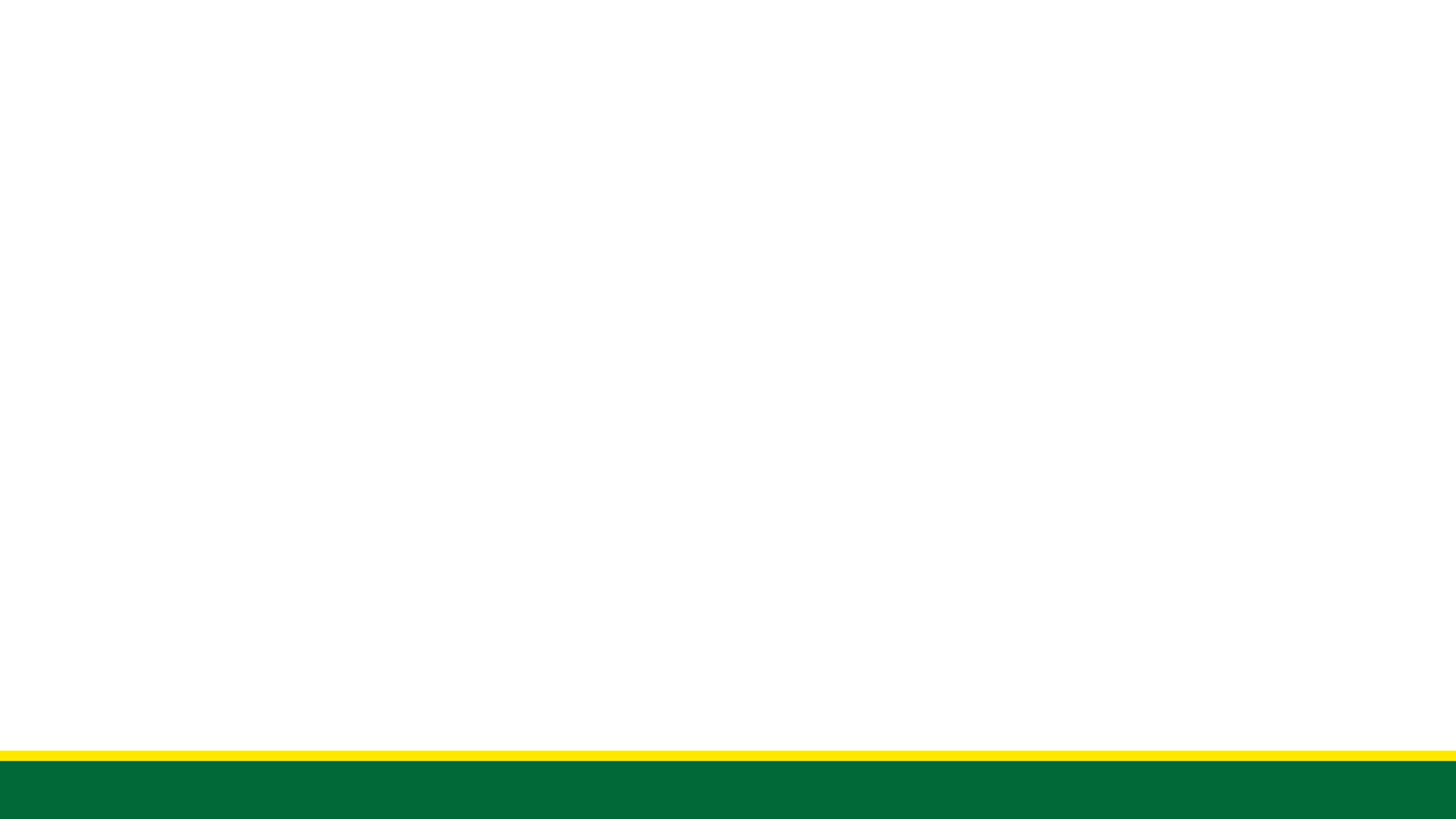 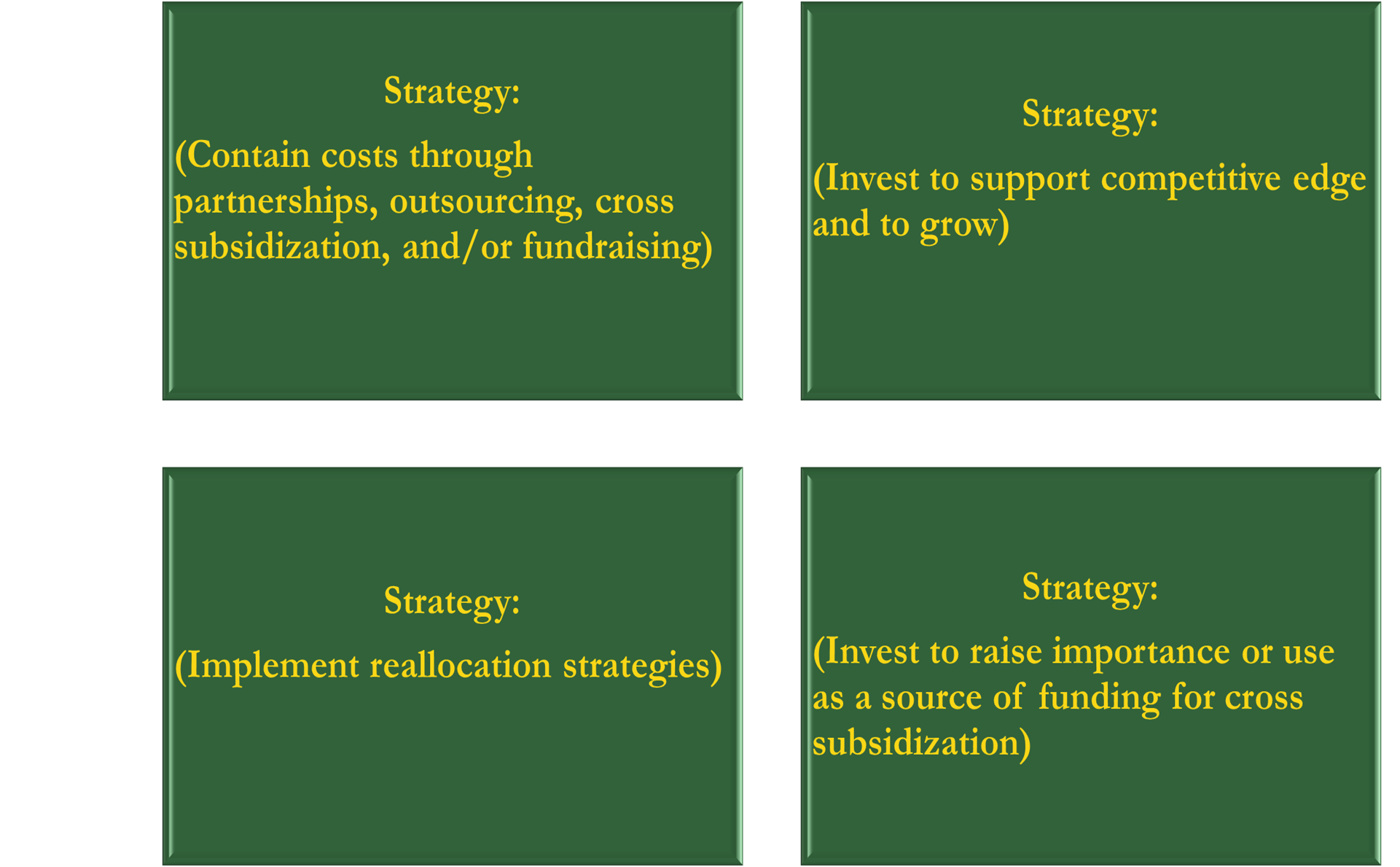 High
KSU’s Impact and Financial Viability
KSU’s Impact
Low
Low
High
Financial Viability
KSU’s Transformation
HB 250: Section 1. (1)
Leadership Transformation
Organizational Transformation
“If you want truly to understand something, try to change it”

Kurt Lewin
HB 250:  Section 1. (1)
Section 1. (1)  The General Assembly hereby finds a significant lack of efficiency and effectiveness in the instructional and operational performance of Kentucky State University and determines that immediate appropriate corrective action is warranted…
*https://legiscan.com/KY/text/HB250/2022
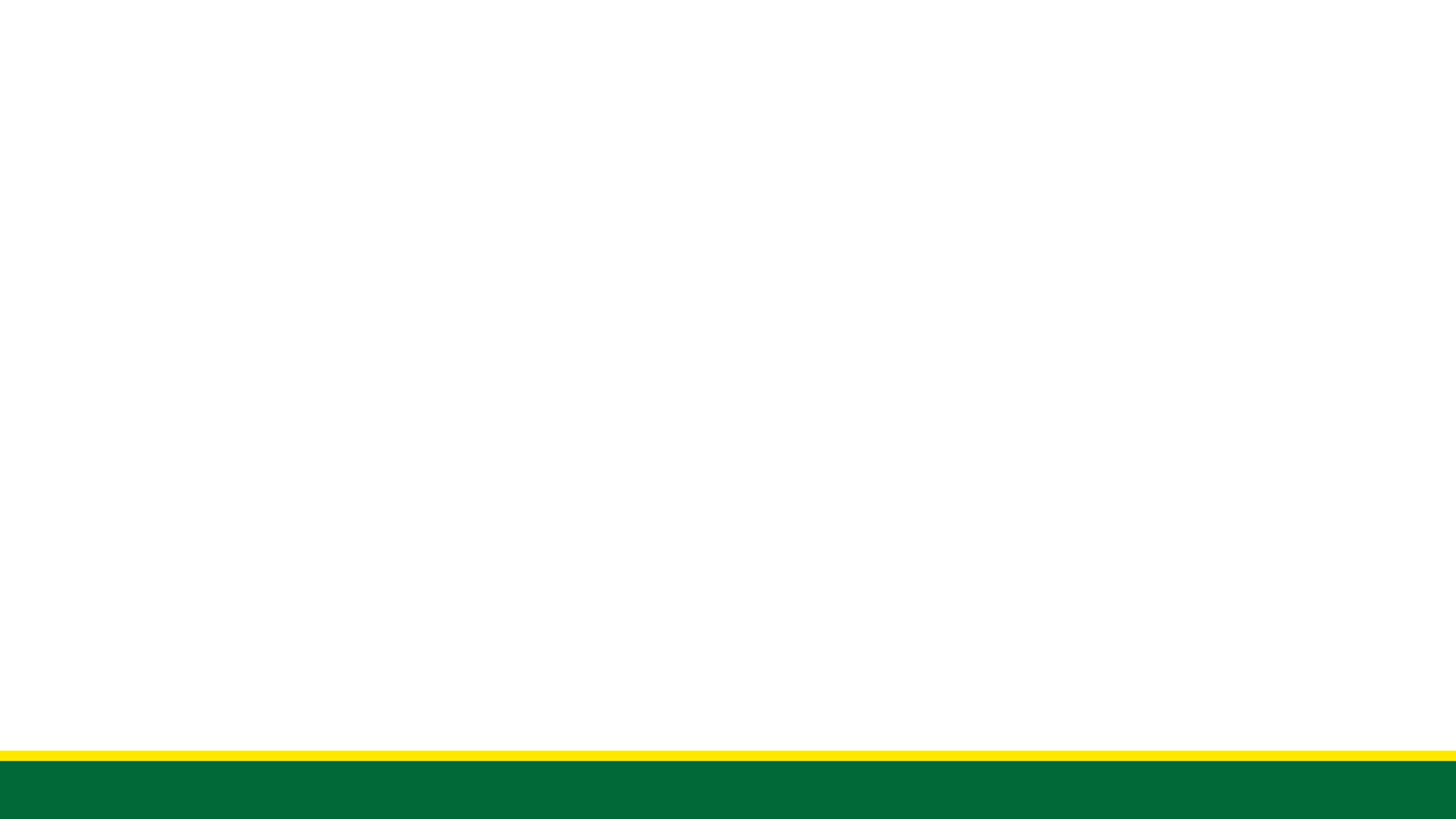 Leadership Transformation
“Leaders need many qualities but underlying them all is good judgment. 

…ambition but no judgment run out of money. 

…charisma but no judgment lead their followers in the wrong direction. 

…passion but no judgment hurl themselves down the wrong paths. 

…drive but no judgment get up very early to do the wrong things. 

Sheer luck and factors beyond your control may determine your eventual success, but good judgment will stack the cards in your favor.”
https://hbr.org/2020/01/the-elements-of-good-judgment
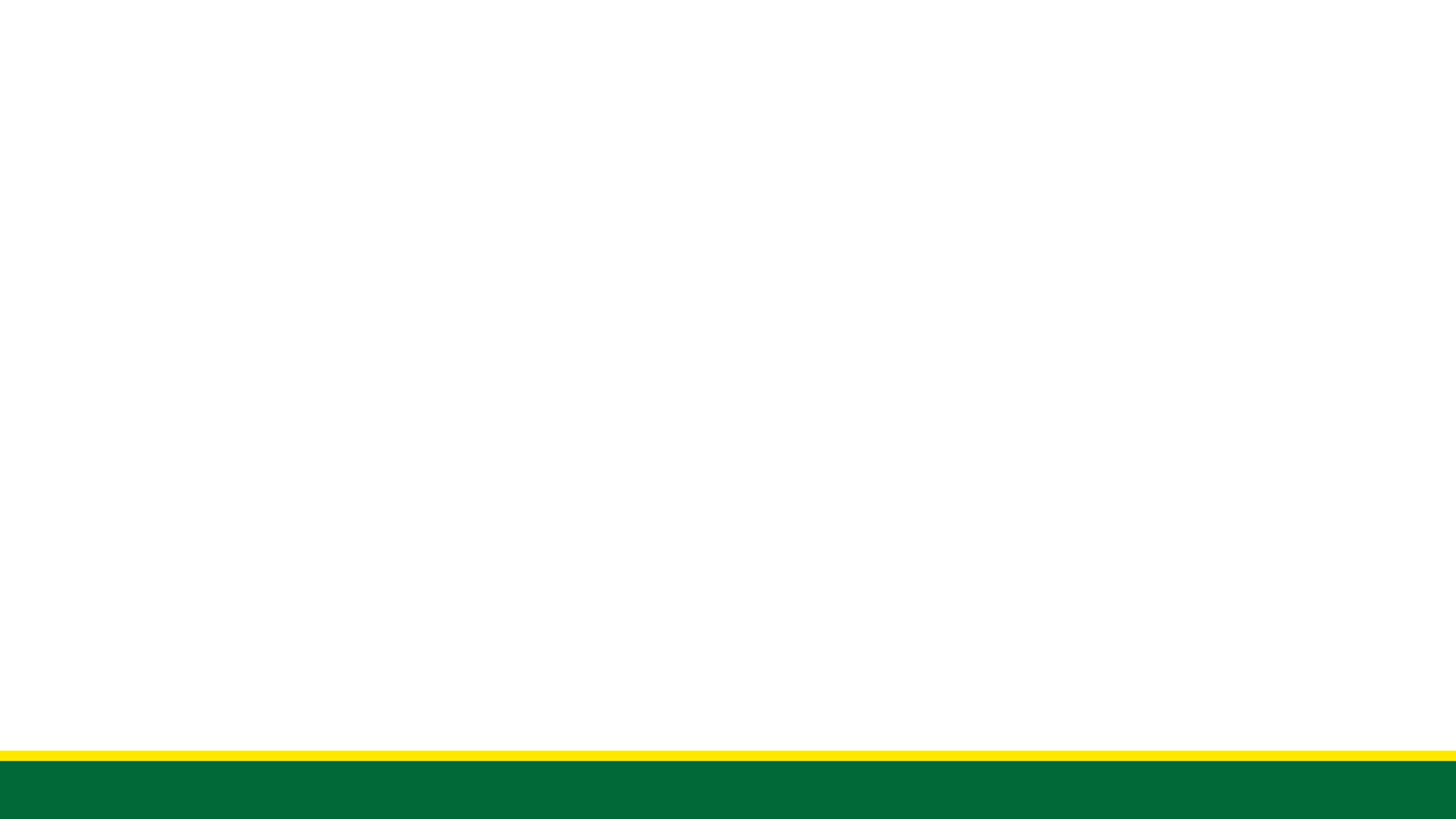 Organizational Transformation
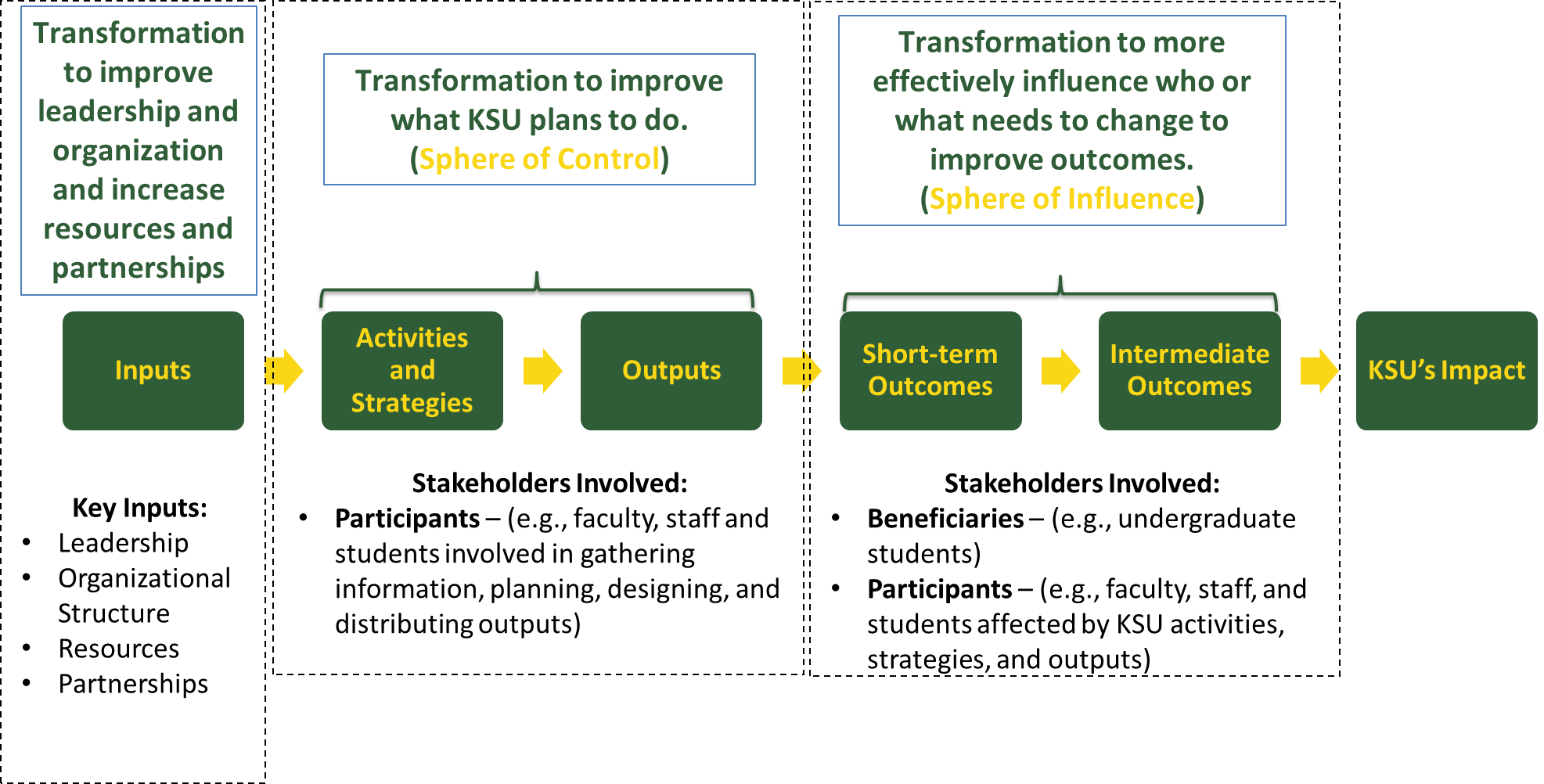 Enabling an Intended Future for KSU
“Perfection of means and confusion of ends seems to characterize our age”

Albert Einstein
Our Three Phase Plan
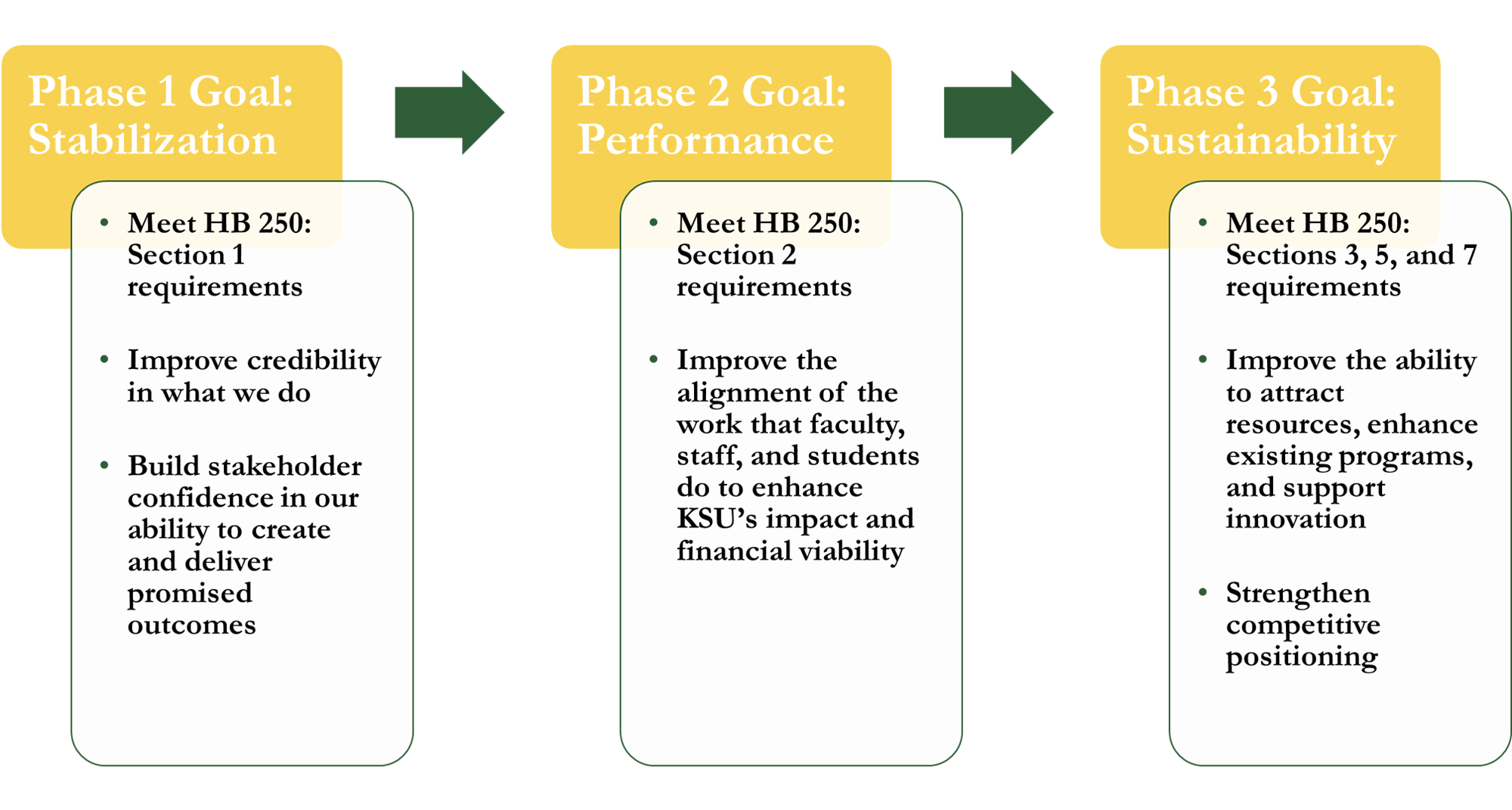 The Road Ahead…
“We are committed to being “Good Shepherds” of KSU. It is a “Noble Institution” that matters even more today. Some hard decisions will need to be made but together we can  enable an intended KSU future.”


Ronald A. Johnson, PhD